LEGALISM, LICENSE, AND LIBERTY
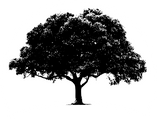 GALATIANS 5:1-15
TRUE LIBERTY IS FOUND IN CHRIST.
CHRISTIAN LIBERTY IS OPPOSED TO LEGALISM.
CHRISTIAN LIBERTY IS NOT A LICENSE TO SIN.